University of Cyprus - MSc Artificial Intelligence
MAI612 - MACHINE LEARNING
Lecture 15: Recommender Systems
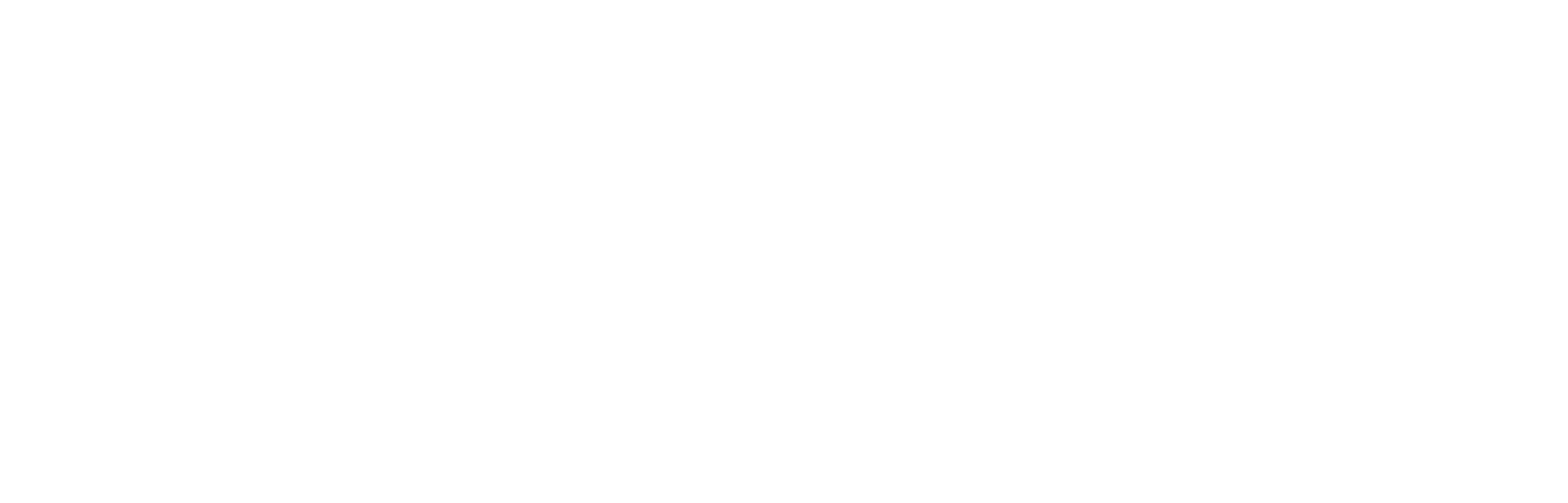 Vassilis Vassiliades, PhD
Winter Semester 2022/23
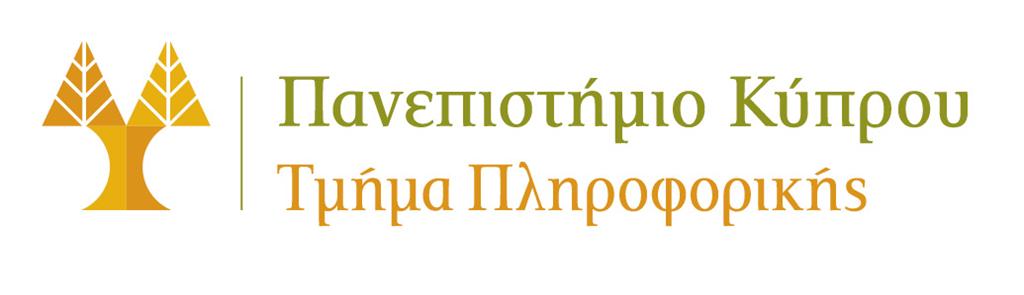 Lecture 15: Recommender Systems
Learning Outcomes
You will learn about:
What recommender systems are and the problem they solve
The collaborative filtering algorithm
How to extend the algorithm in the case of binary labels
Implementation details that would make the algorithm work better in practice
Content-based filtering
How to find related items among a large set
2
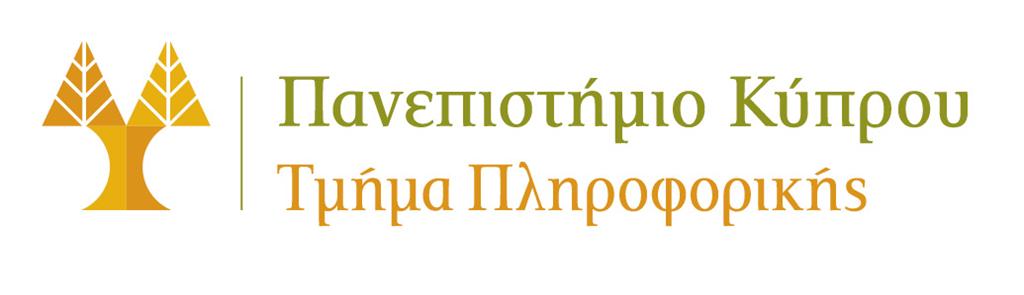 Recommendations
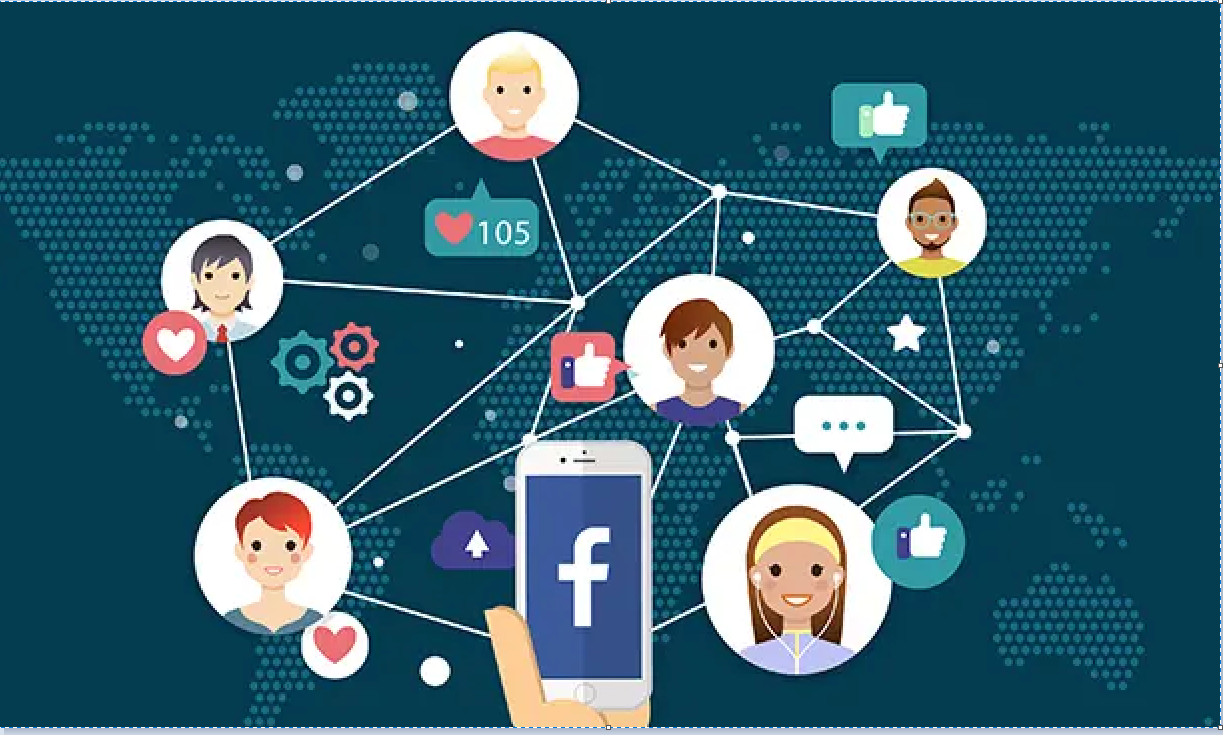 Many companies drive their value by understanding user preferences and providing recommendations.

Recommendations may influence the news we read, the products we purchase and the entertainment we consume.
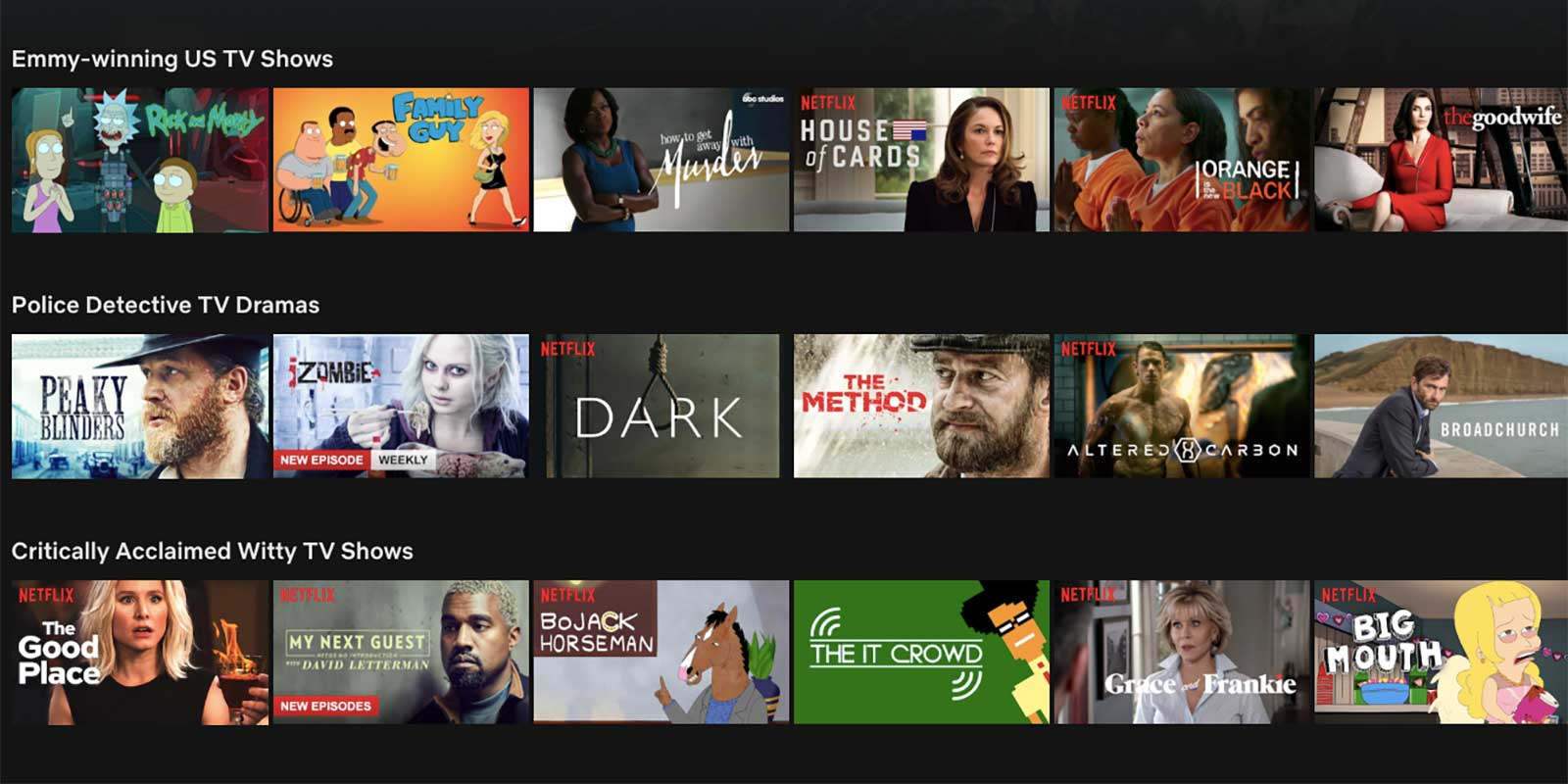 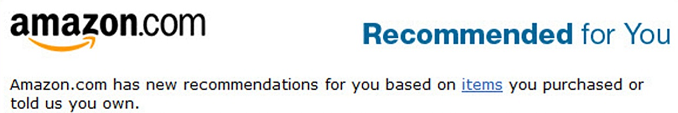 3
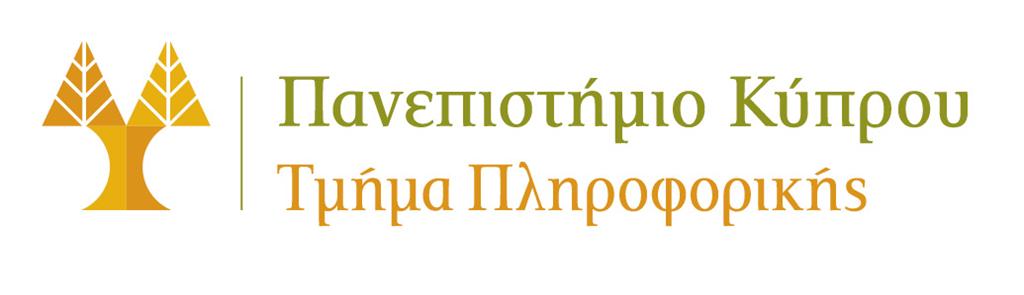 Recommender systems
A recommender system is a system that provides suggestions for items that are most relevant to a particular user

Particularly useful when a user needs to choose an item from a large catalogue of items a service may offer

Examples:
Playlist generators for video an music services
Product recommenders for online stores
Content recommenders for social media platforms
Travel recommenders
Search results
…
4
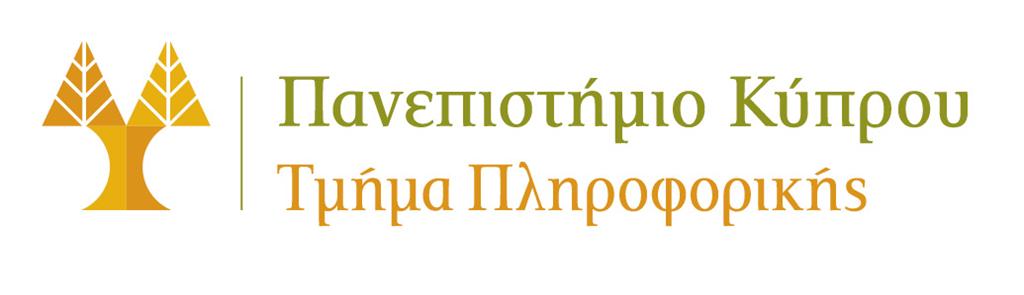 Predicting movie ratings
User rates movies using zero to five stars
Movie
Kate (1)
John (2)
Annie (3)
Steve (4)
5
5
0
0
Alone in the forest
Afraid of the dark
5
?
?
0
The black cave
?
4
0
?
Billy’s night off
0
0
5
4
The animal whisperer
0
0
5
?
Slides based on Andrew Ng’s Machine Learning course - Coursera
5
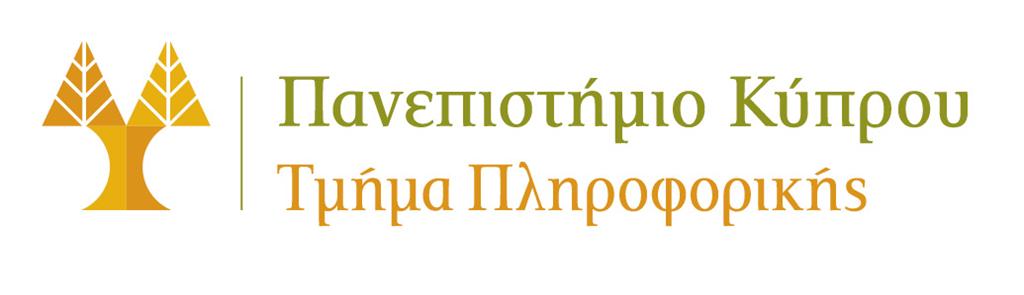 What if we have features of the movies?
Movie
Kate (1)
John (2)
Annie (3)
Steve (4)
Alone in the forest
5
5
0
0
0.9
0
Afraid of the dark
5
?
?
0
1.0
0.01
The black cave
?
4
0
?
0.99
0
Billy’s night off
0
0
5
4
0.1
1.0
The animal whisperer
0
0
5
?
0
0.9
just linear regression
Different linear regression model for each user
Slides based on Andrew Ng’s Machine Learning course - Coursera
6
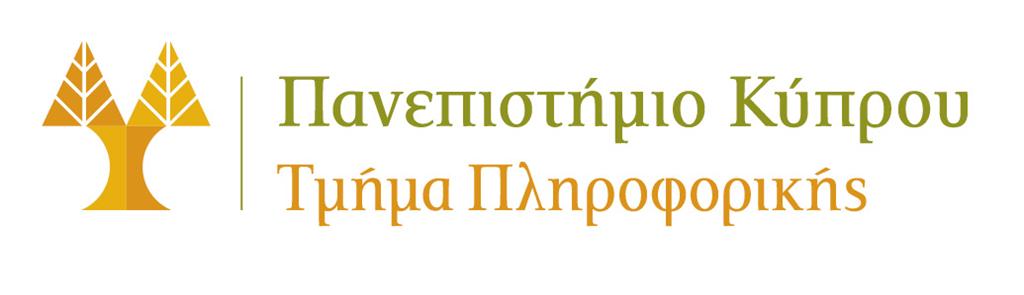 Cost function
number of features
Slides based on Andrew Ng’s Machine Learning course - Coursera
7
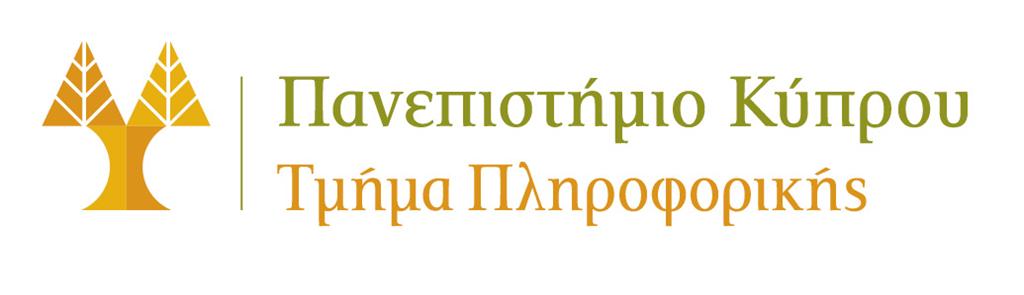 Cost function
Slides based on Andrew Ng’s Machine Learning course - Coursera
8
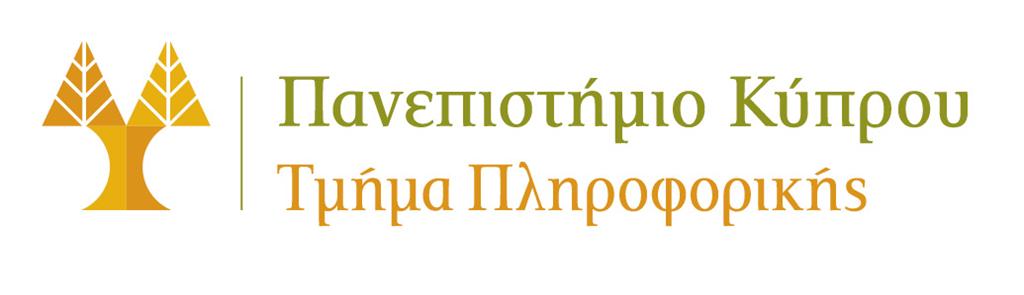 Optimization algorithm
Slides based on Andrew Ng’s Machine Learning course - Coursera
9
Collaborative Filtering
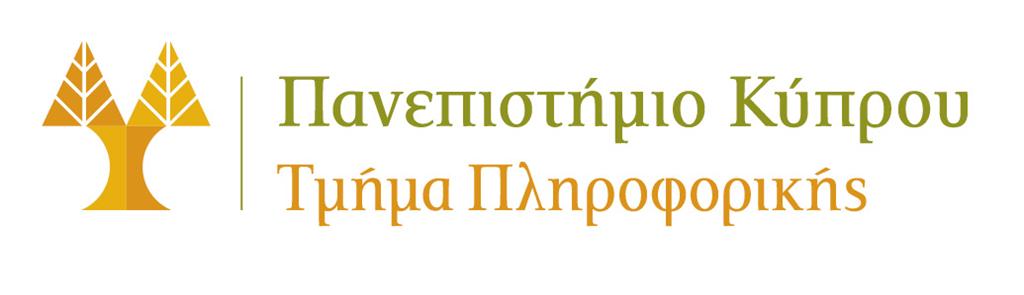 What if we don’t know the features?
Assume that we somehow learned parameters for the users
Can we compute values for the features from data?
Slides based on Andrew Ng’s Machine Learning course - Coursera
11
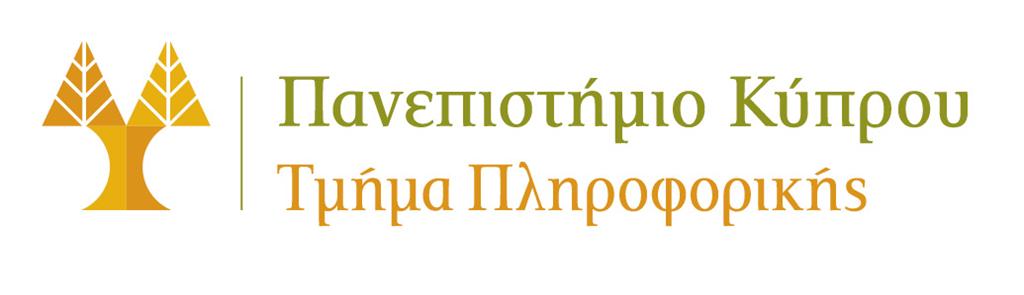 Cost function
Slides based on Andrew Ng’s Machine Learning course - Coursera
12
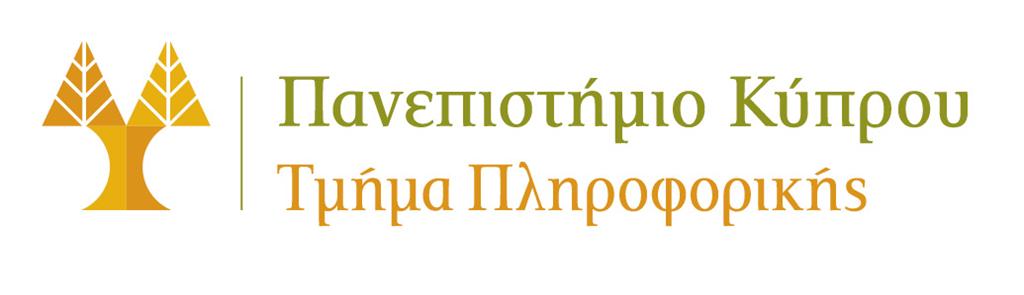 Collaborative filtering
Slides based on Andrew Ng’s Machine Learning course - Coursera
13
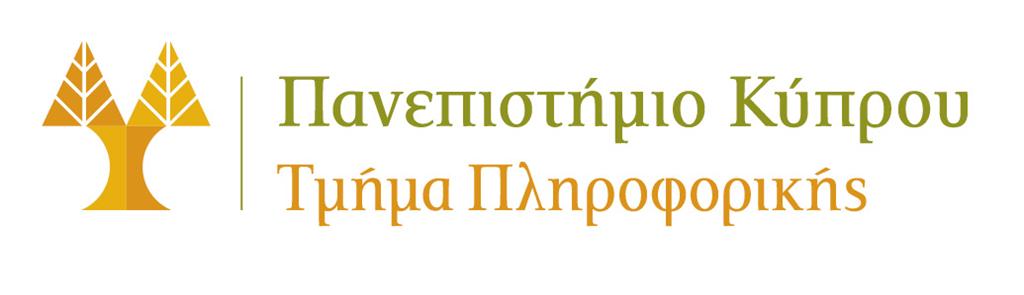 Collaborative filtering
Slides based on Andrew Ng’s Machine Learning course - Coursera
14
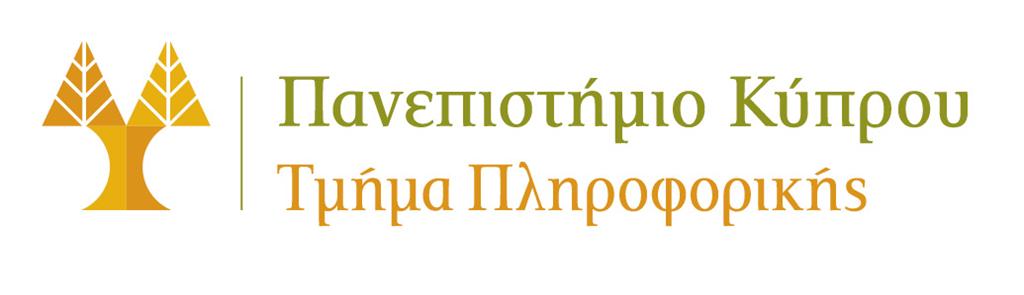 Collaborative filtering algorithm
Slides based on Andrew Ng’s Machine Learning course - Coursera
15
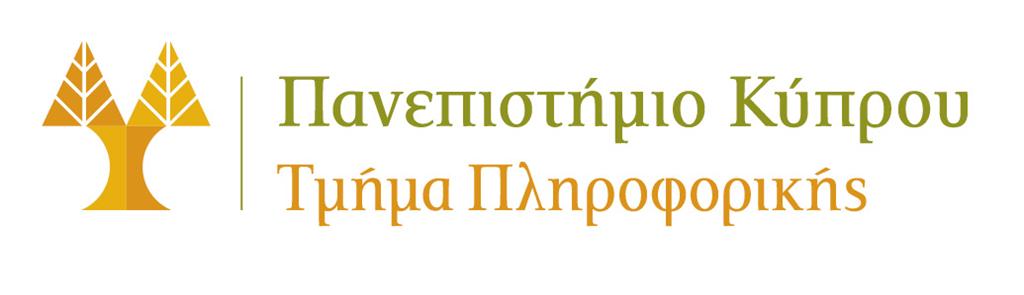 Collaborative filtering algorithm
Slides based on Andrew Ng’s Machine Learning course - Coursera
16
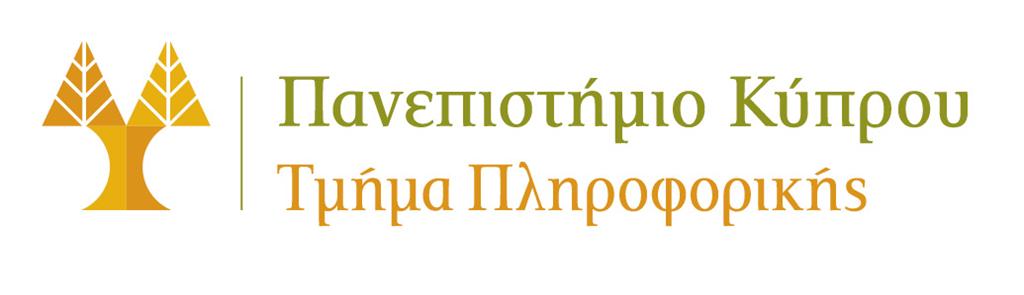 Quiz
Why do we consider collaborative filtering as an unsupervised learning algorithm?


Because the features are not provided by a teacher.
17
Binary Labels
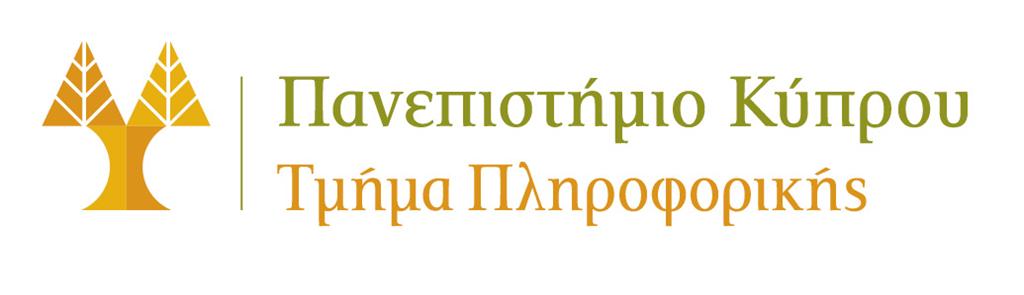 Binary labels
How can we extend the collaborative filtering algorithm to work for binary labels?
We want to predict whether the users will like a particular item they have not yet rated.
We would like to estimate the probability of liking an item in order to decide how much to recommend these items.
Slides based on Andrew Ng’s Machine Learning course - Coursera
19
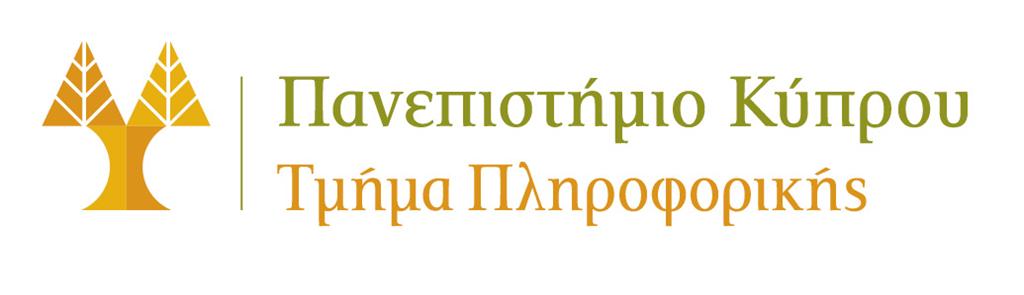 Example applications
Meaning of ratings:
1: engaged after being shown item
0: did not engage after being shown item
?: item not yet shown
Slides based on Andrew Ng’s Machine Learning course - Coursera
20
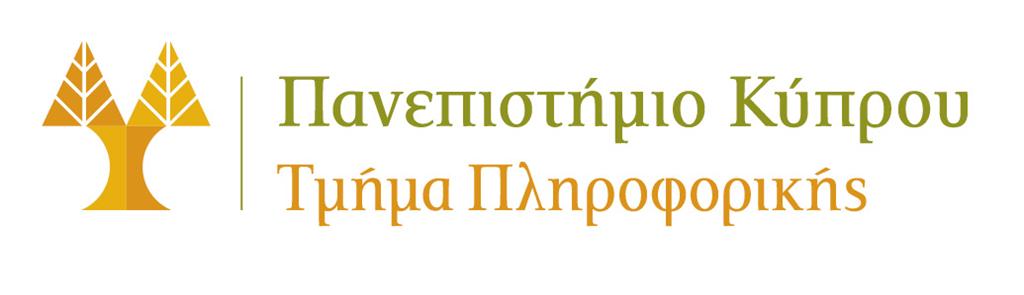 From regression to binary classification
Logistic regression model
Slides based on Andrew Ng’s Machine Learning course - Coursera
21
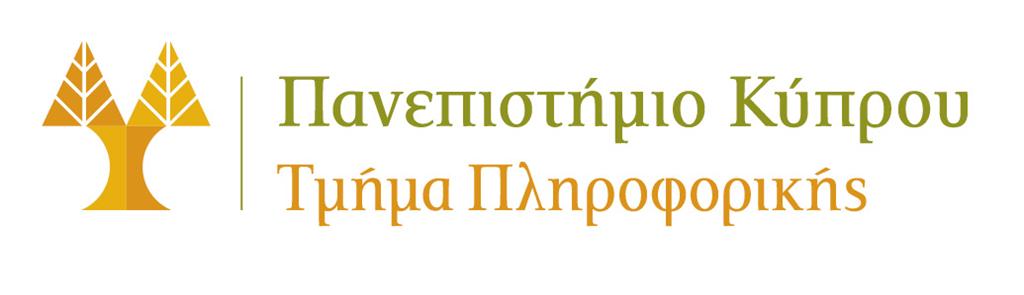 Cost function for binary application
Loss for single example
Slides based on Andrew Ng’s Machine Learning course - Coursera
22
Implementation Details
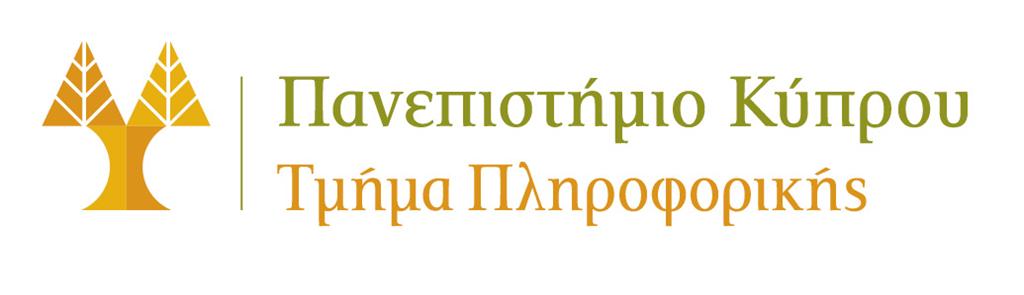 Mean Normalization
Suppose that a new user arrives who has not rated any movies

The optimization objective would most likely predict a rating of 0 for all movies, because the new user’s ratings do not have any contribution in the squared error function.
Slides based on Andrew Ng’s Machine Learning course - Coursera
24
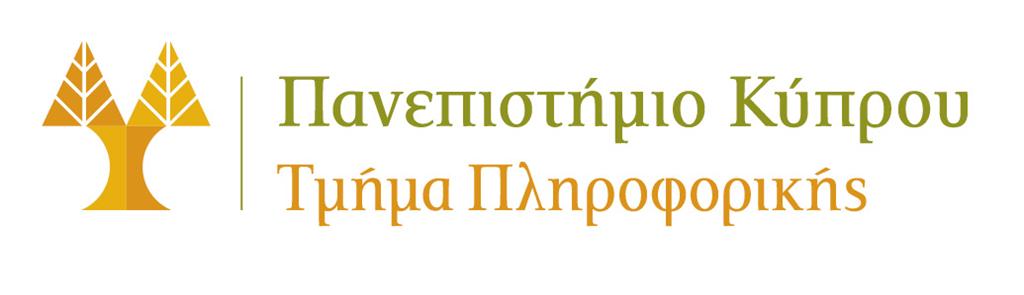 Mean Normalization
Normalized
Ratings
Ratings =
=
Slides based on Andrew Ng’s Machine Learning course - Coursera
25
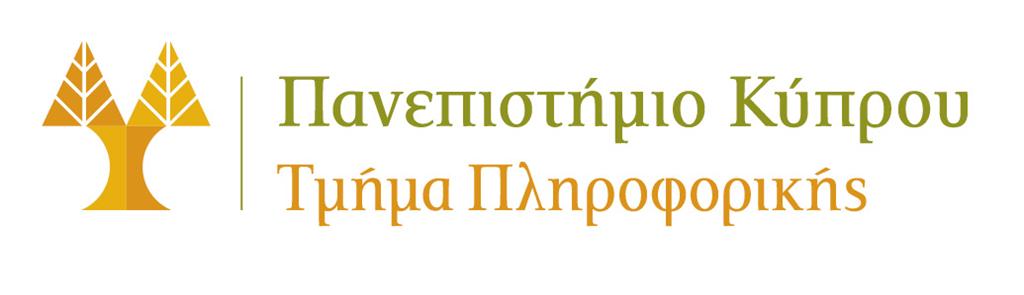 Mean Normalization
Normalizing the rows is the most common case for this application: when a new user arrives, provide them with reasonable ratings

We could normalize the columns, which is what we would do when a new movie arrives with no ratings

However, such movies should not be recommended initially to many users, as we do not know much about them, so it makes more sense to normalize the rows.
Slides based on Andrew Ng’s Machine Learning course - Coursera
26
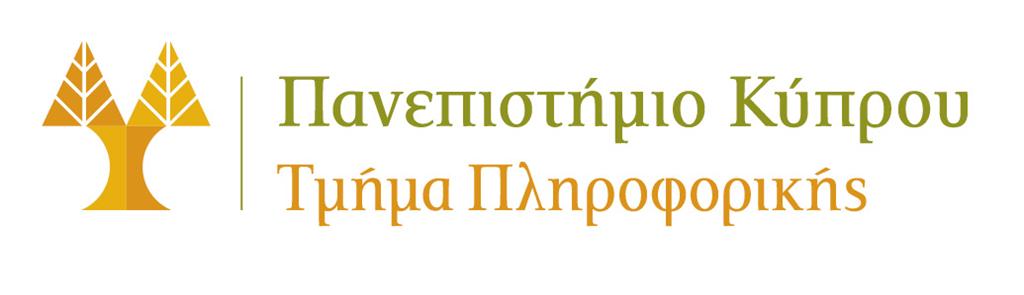 Vectorized implementation of predicted ratings
Y =
Slides based on Andrew Ng’s Machine Learning course - Coursera
27
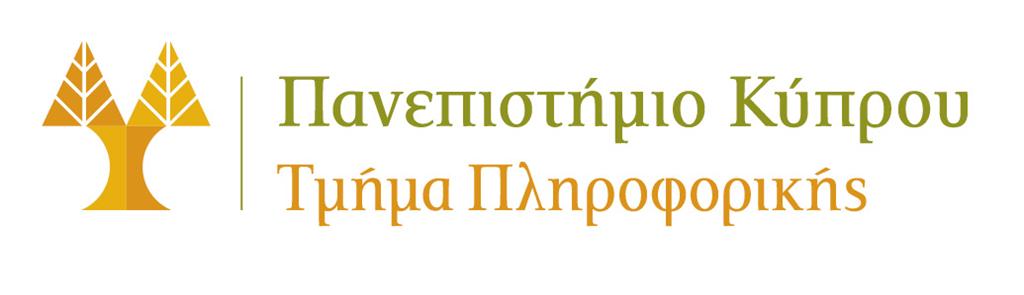 Finding related items
Slides based on Andrew Ng’s Machine Learning course - Coursera
28
Content-based Filtering
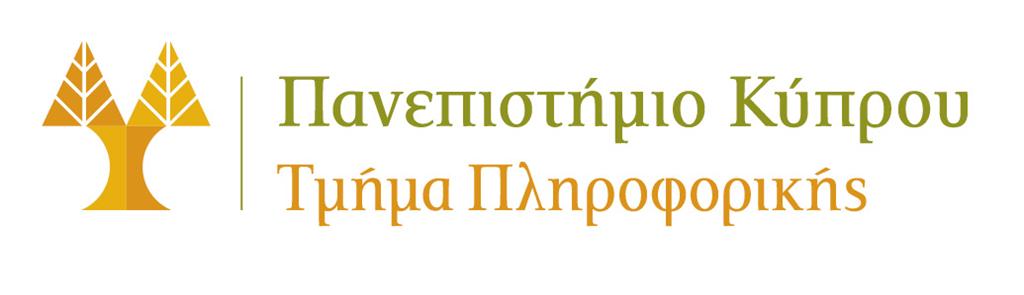 Collaborative filtering vs Content-based filtering
Collaborative filtering:
Recommend items to you based on ratings of users who gave similar ratings as you



Content-based filtering:
Recommend items to you based on features of user and item to find good match
Still have some ratings
Slides based on Andrew Ng’s Machine Learning course - Coursera
30
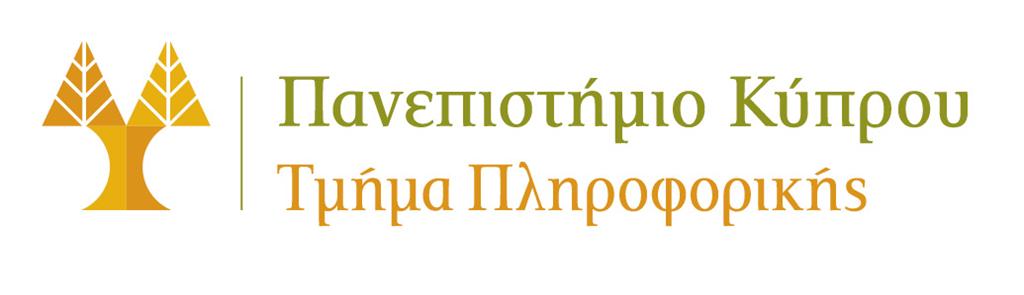 Examples of user and item features
User features:
Age
Gender
Country
Movies watched
Average rating per genre
…
Movie features:
Year
Genre(s)
Reviews
Average rating
…
Vector size could be different
Slides based on Andrew Ng’s Machine Learning course - Coursera
31
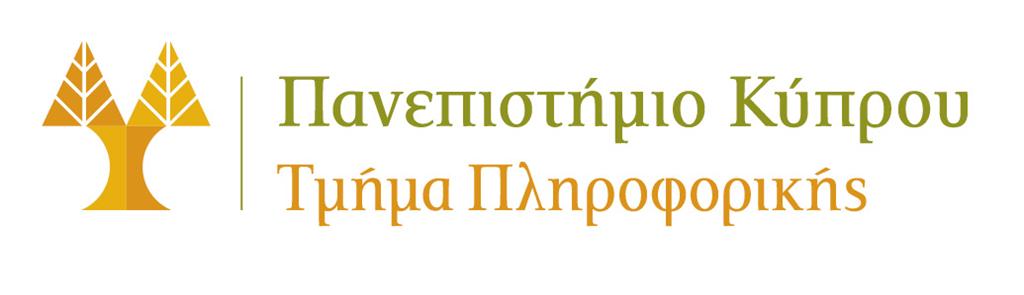 Content-based filtering: learning to match
Slides based on Andrew Ng’s Machine Learning course - Coursera
32
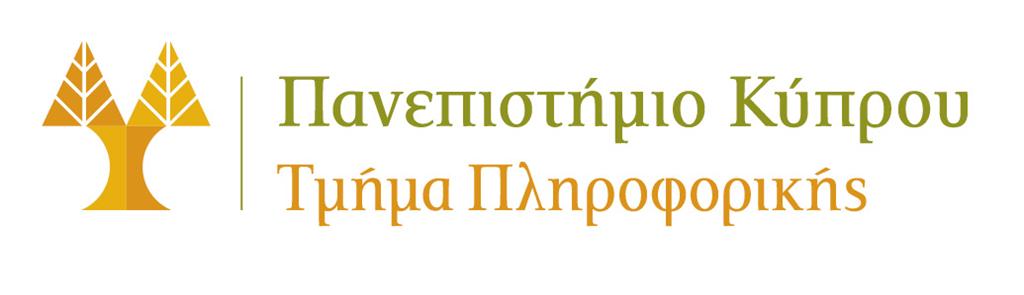 Deep Learning for content-based filtering
…
…
…
…
…
…
Prediction
Slides based on Andrew Ng’s Machine Learning course - Coursera
33
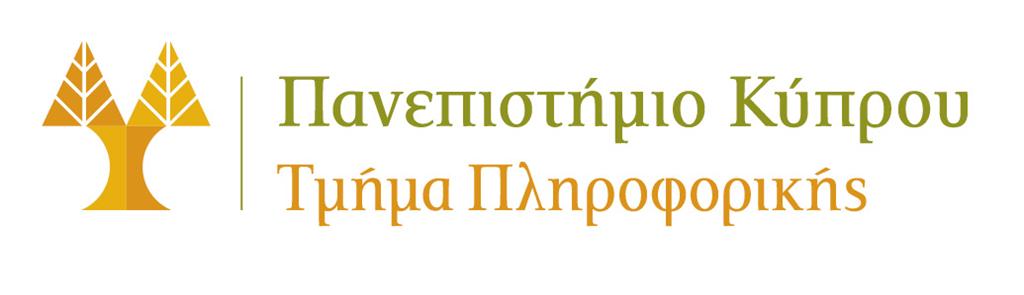 Finding related items
Slides based on Andrew Ng’s Machine Learning course - Coursera
34
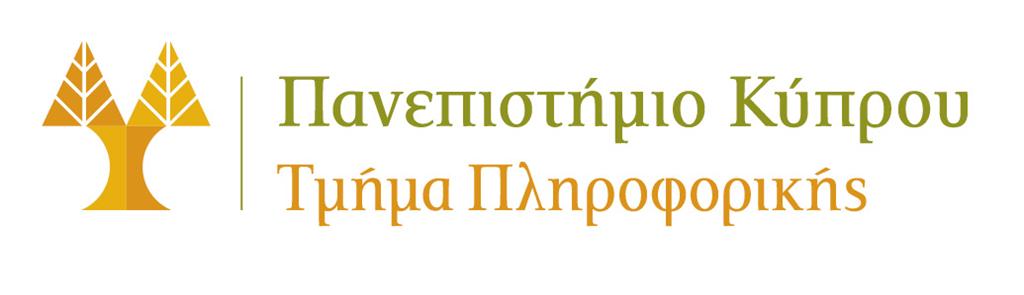 Recommendations as a sequential decision making problem
What we mentioned so far does not explicitly consider the sequential nature of user interaction with a system
This is done typically by creating features that try to capture this interaction (e.g., last watched movie)

However, if we explicitly consider this sequential nature we expect to be able to maximize engagement

The problem of Recommender Systems can be viewed under the prism of Reinforcement Learning!

Active research area
35
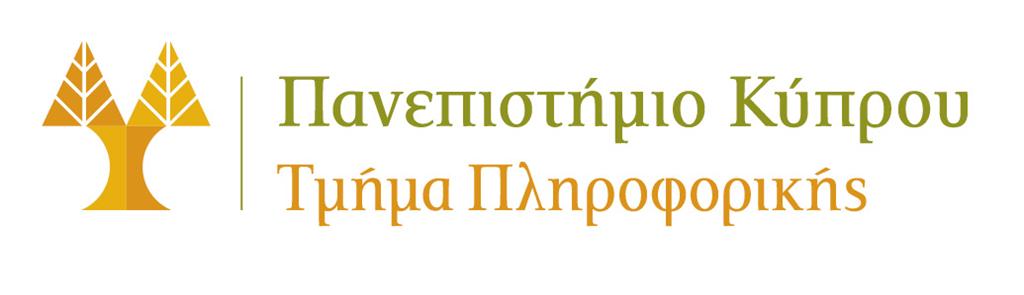 Resources
Recommender system – Wikipedia

Collaborative filtering – Wikipedia

Recommendation systems – Google Machine Learning course
36
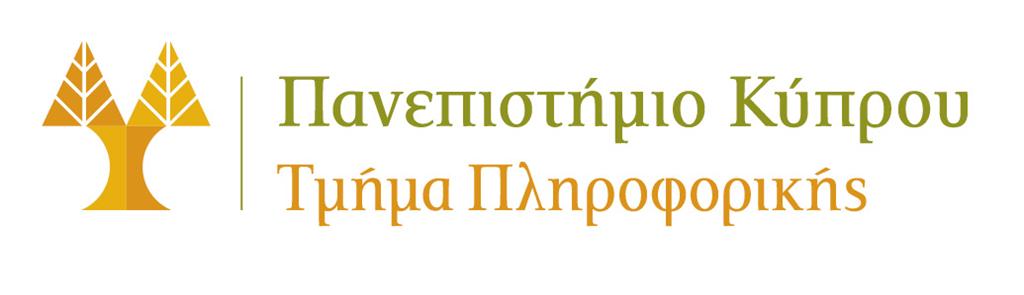 Next Lectures
Part 4: Reinforcement Learning
Introduction to RL
Markov Decision Processes & Dynamic Programming
37
Thank you